ПЯТЫЙ   МОДУЛЬ
Ступеньки к школе
25.02.2025-02.03.2025
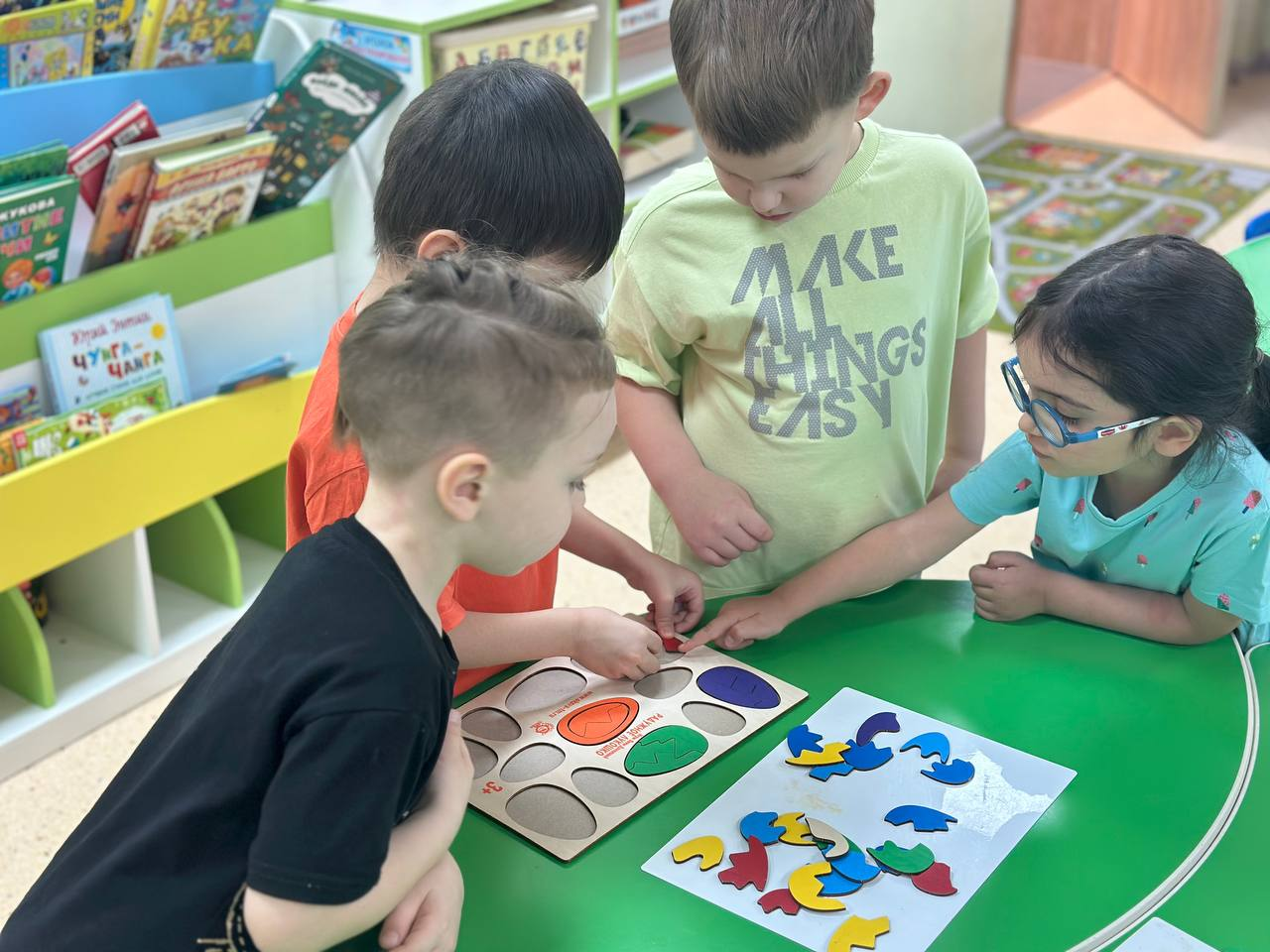 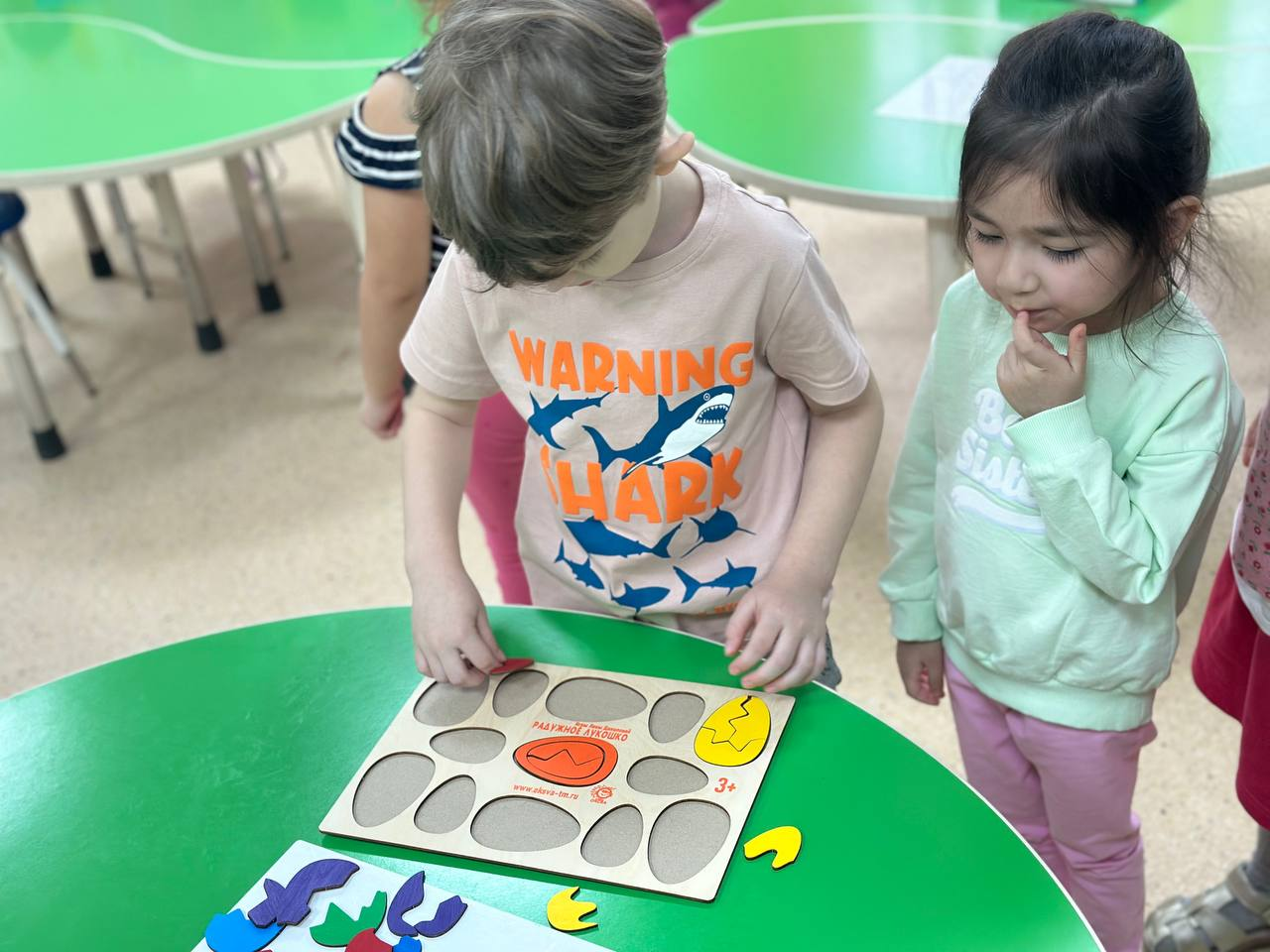 Краткий комментарий
Творческая лаборатория
03.03.2025-09.03.202
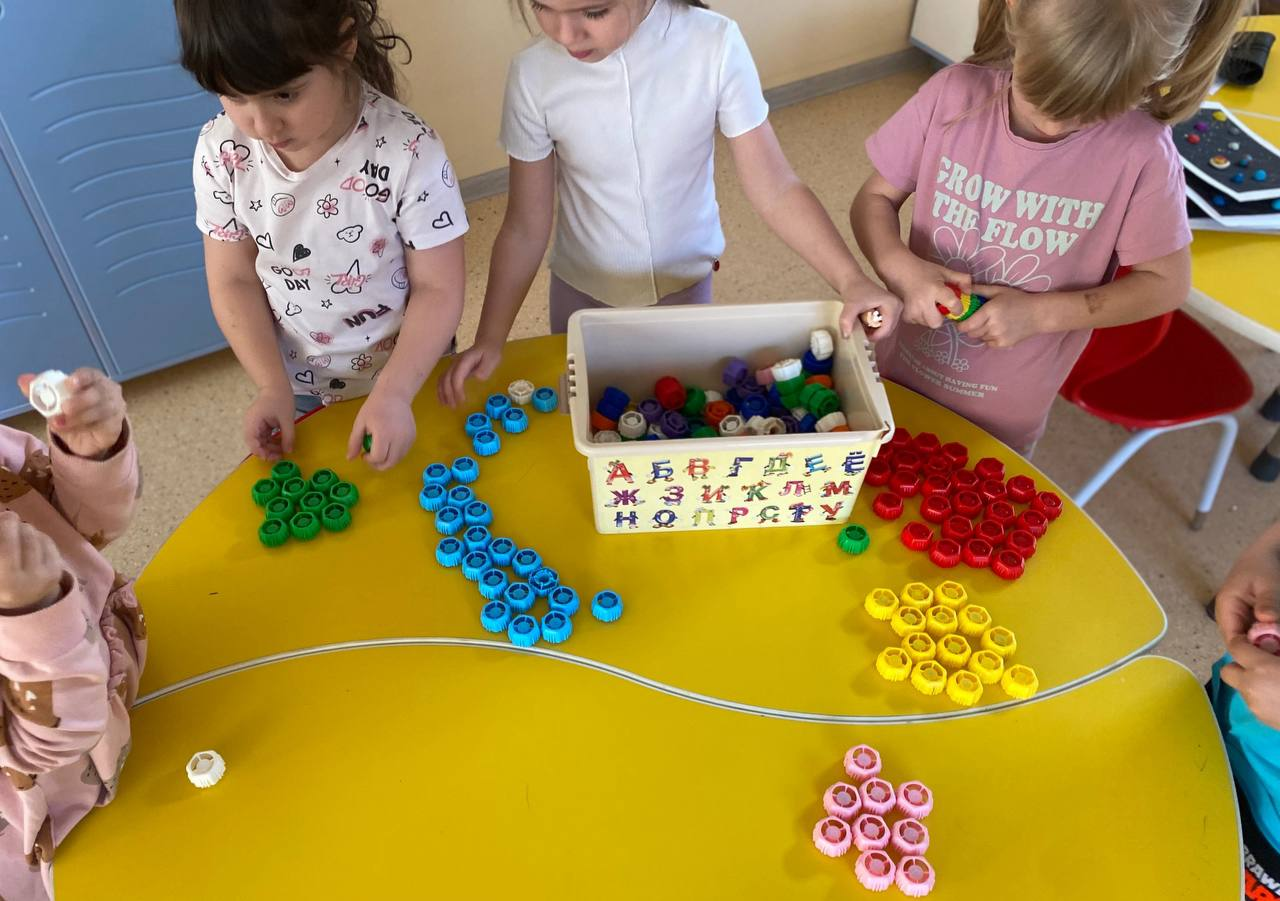 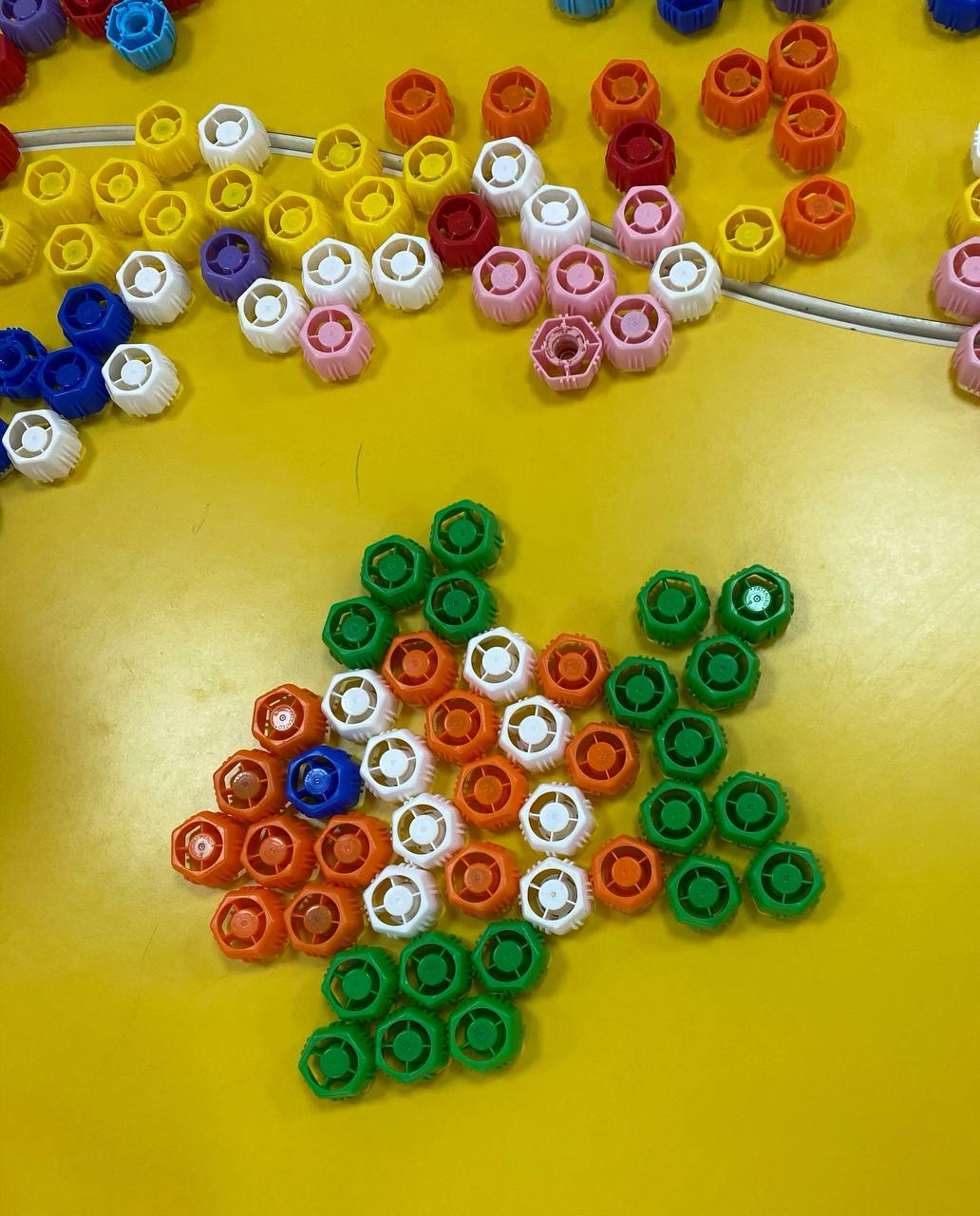 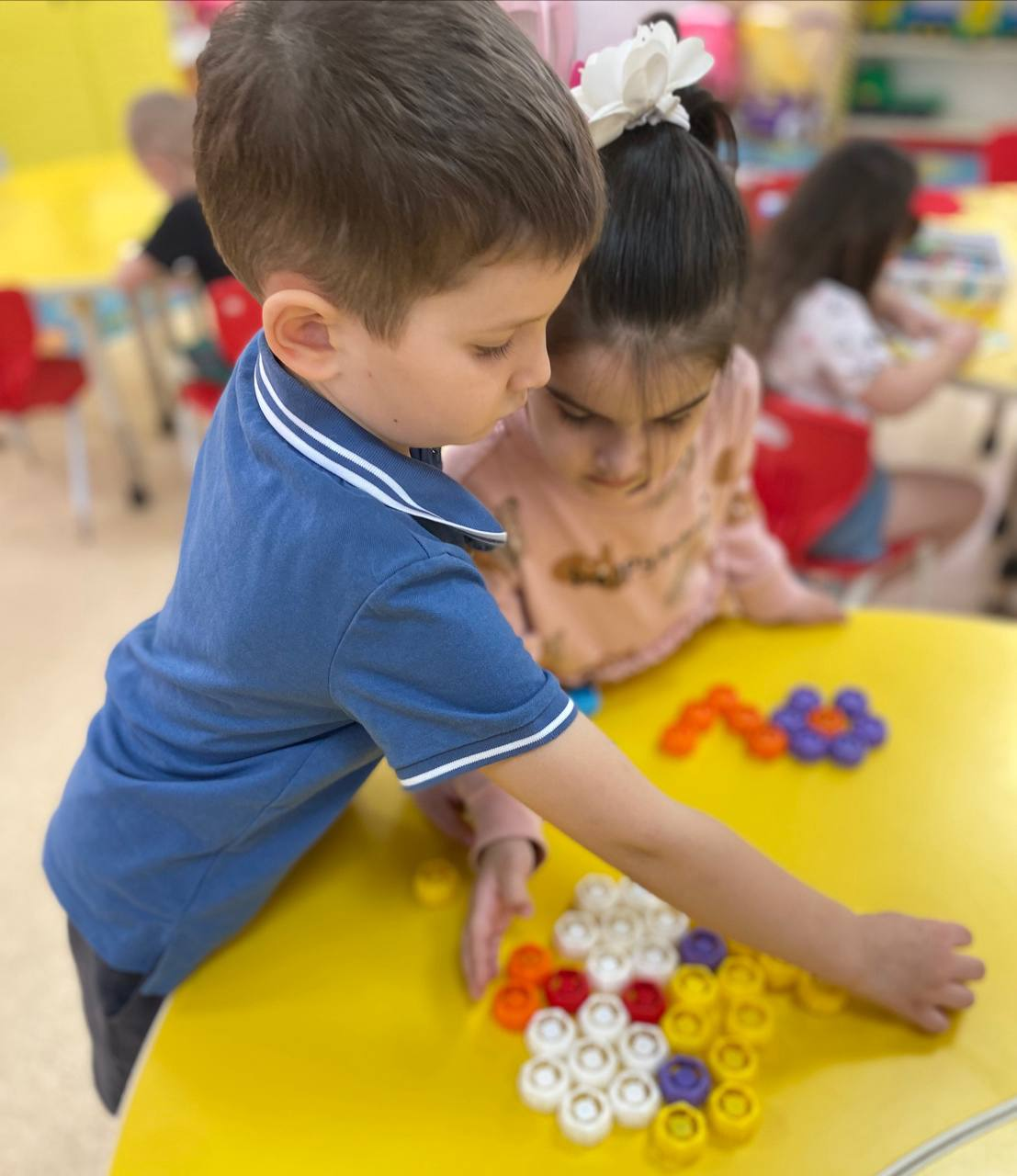 Краткий комментарий
Экспериментариум
11.03.2025-16.03.2025
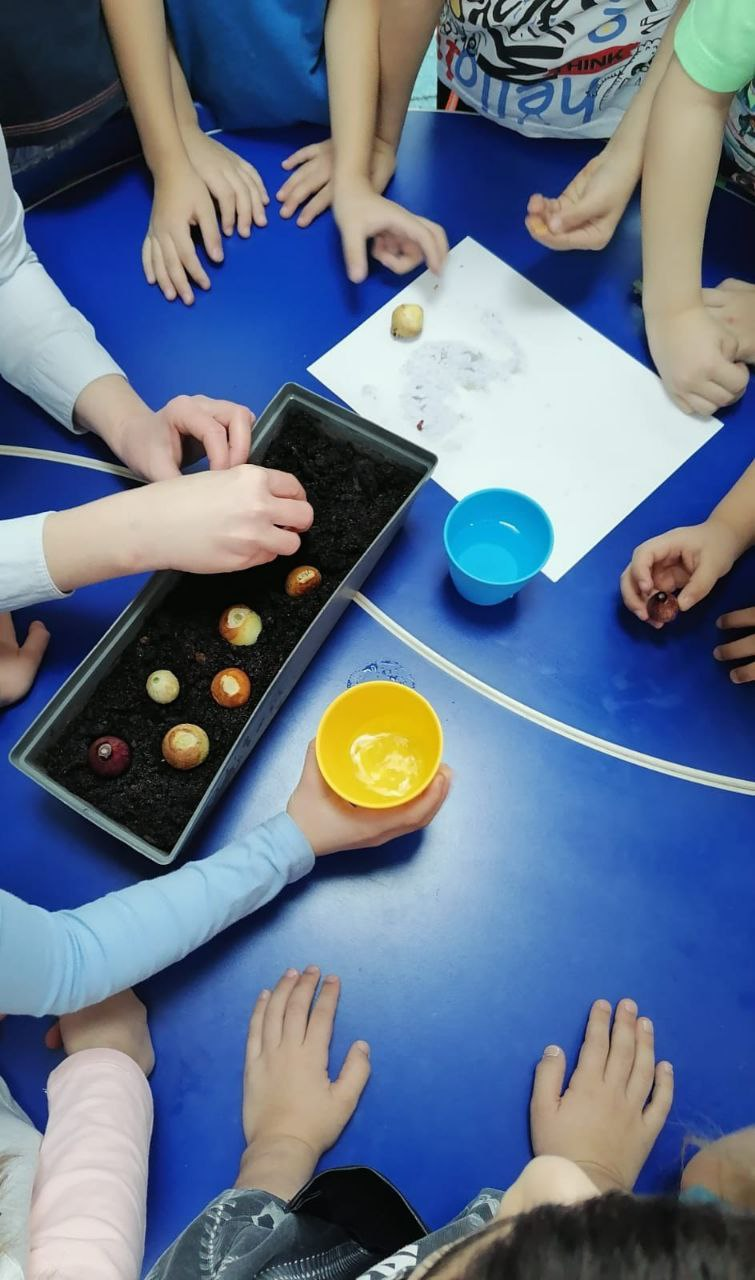 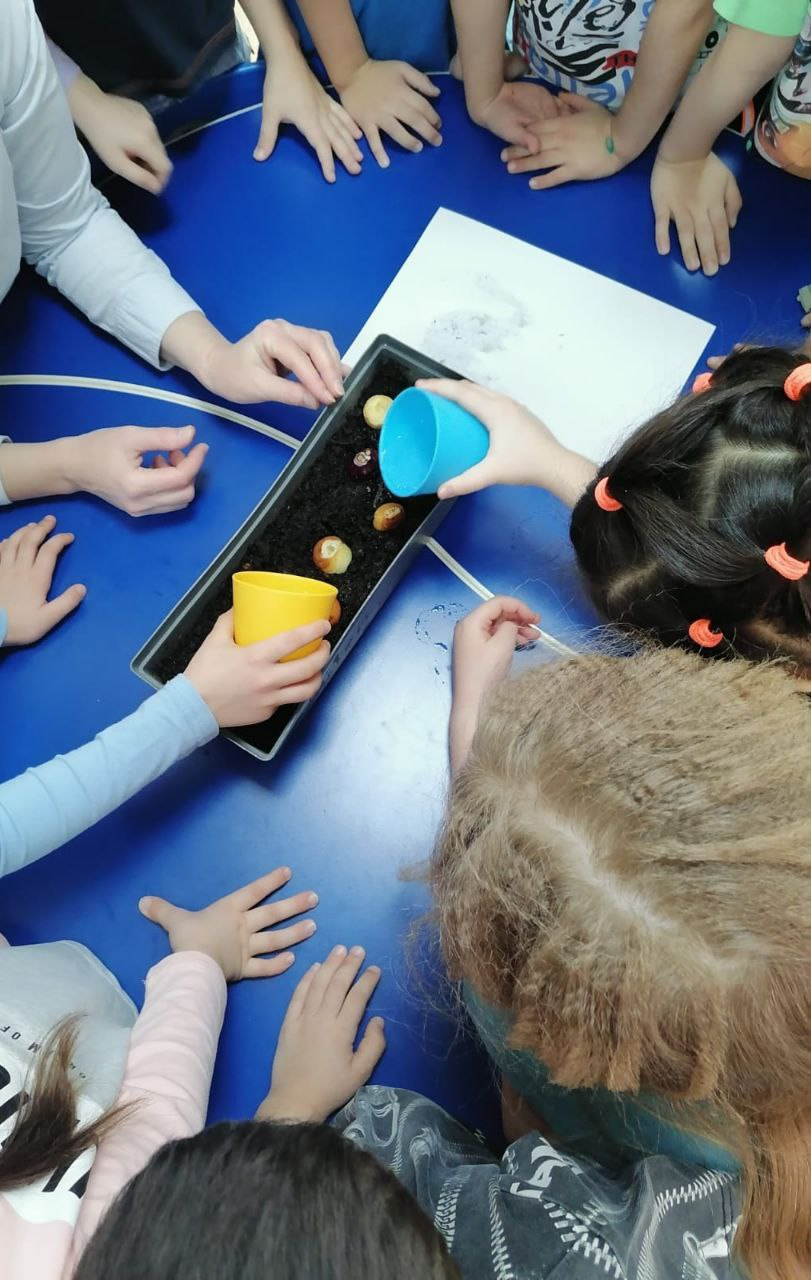 Краткий комментарий
Спортивная карусель
17.03.2025-23.03.2025
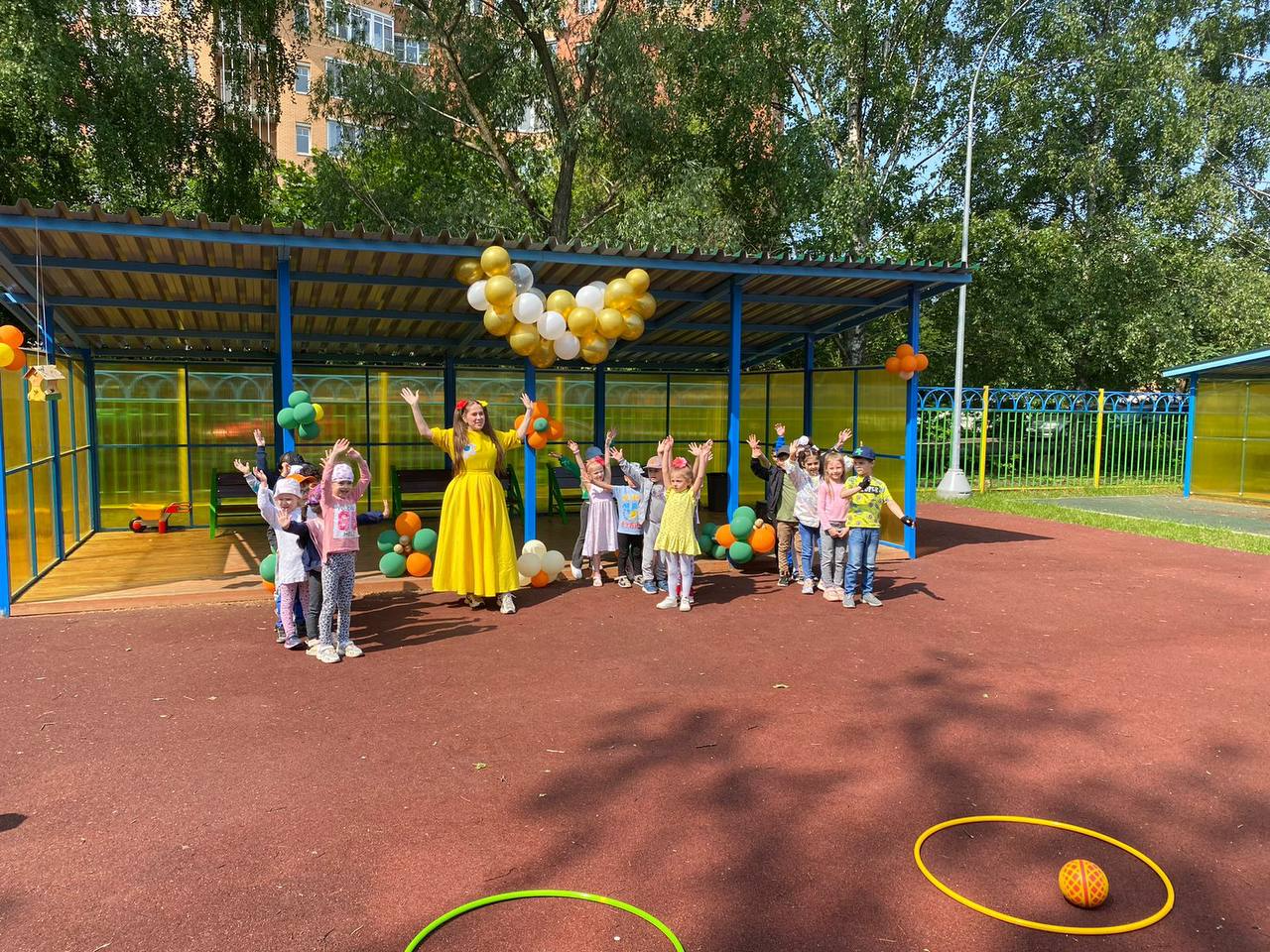 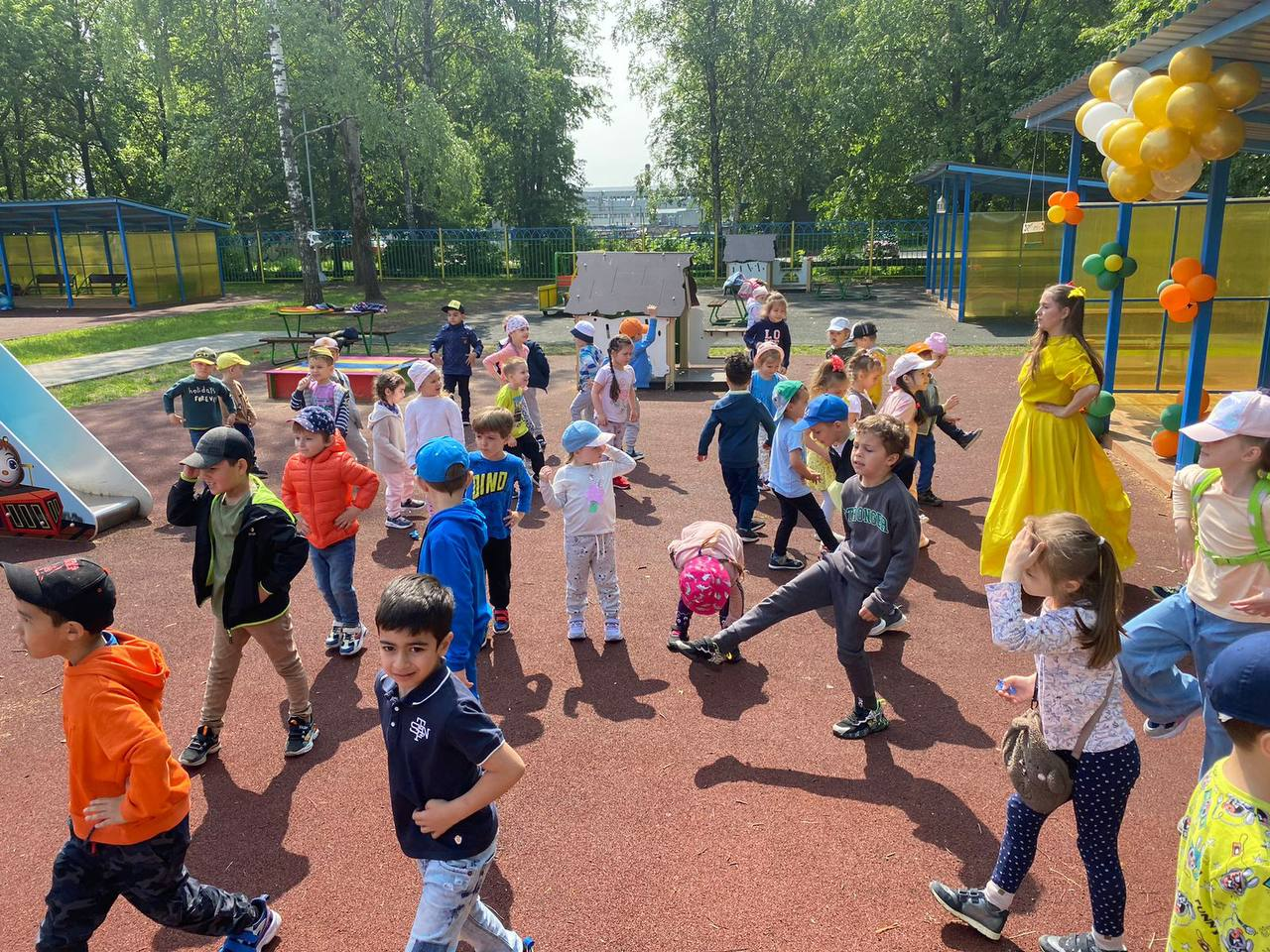 Краткий комментарий
24.03.2025-30.03.2025                                                        Театр детей
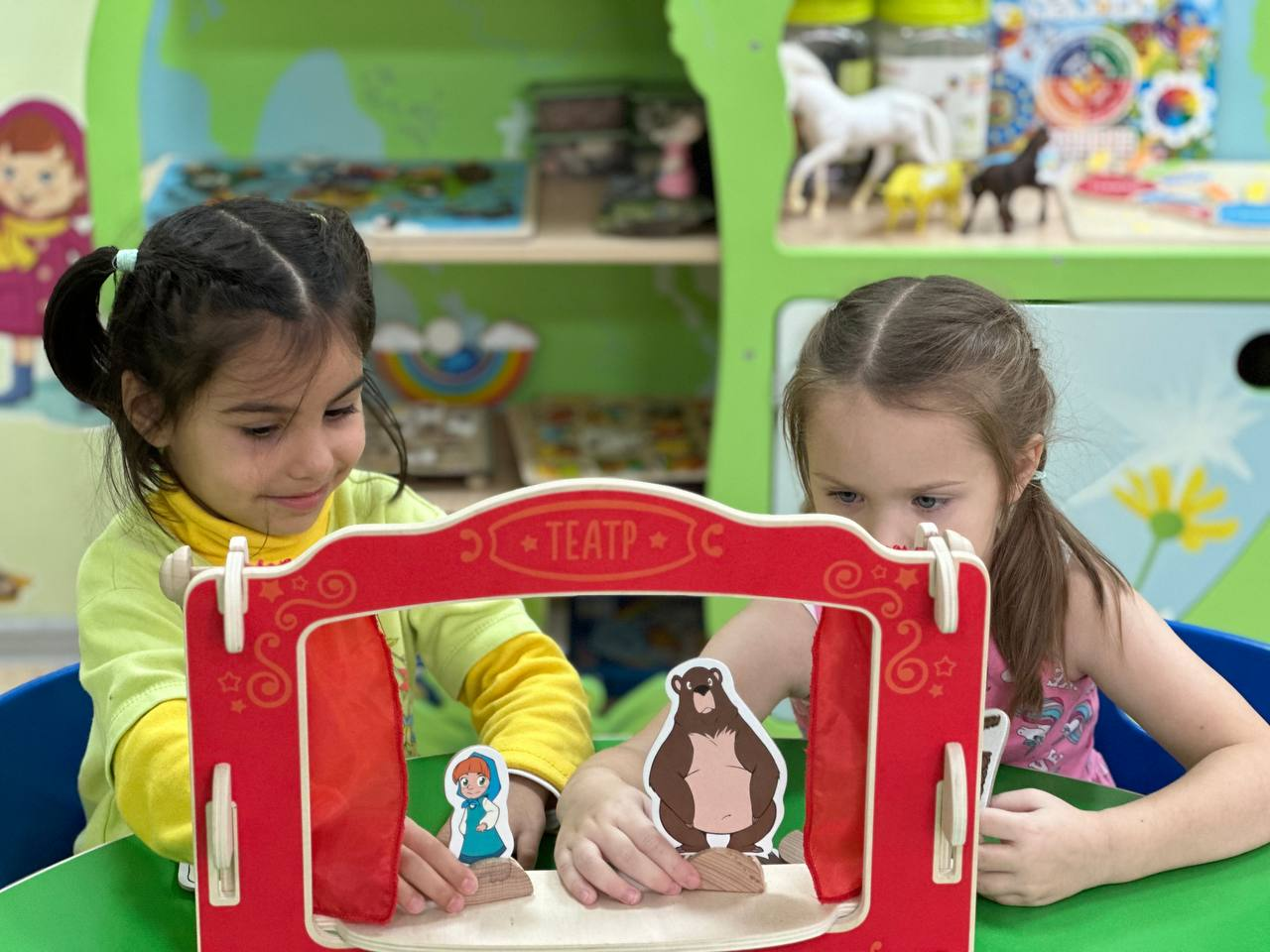 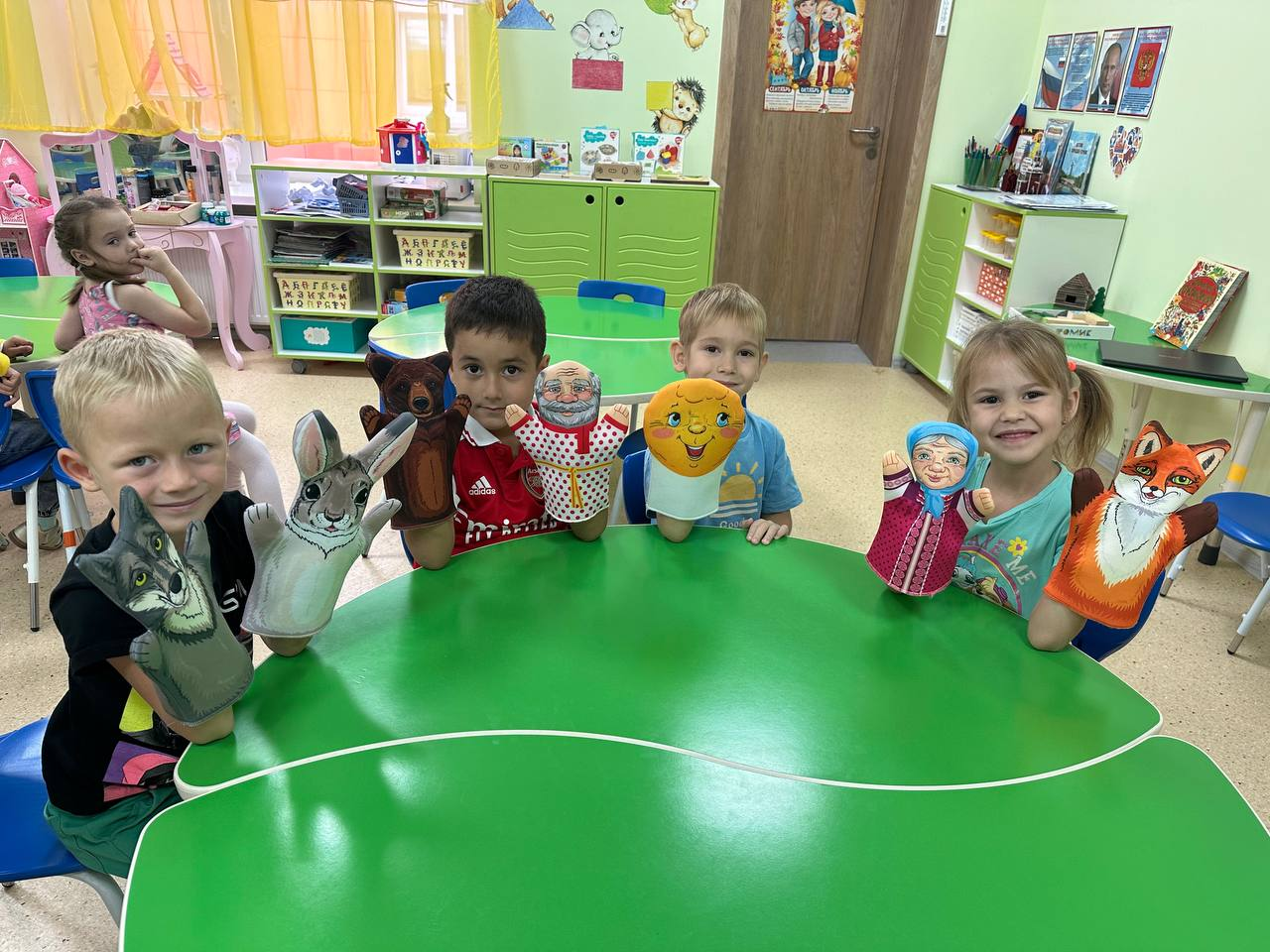 Краткий комментарий
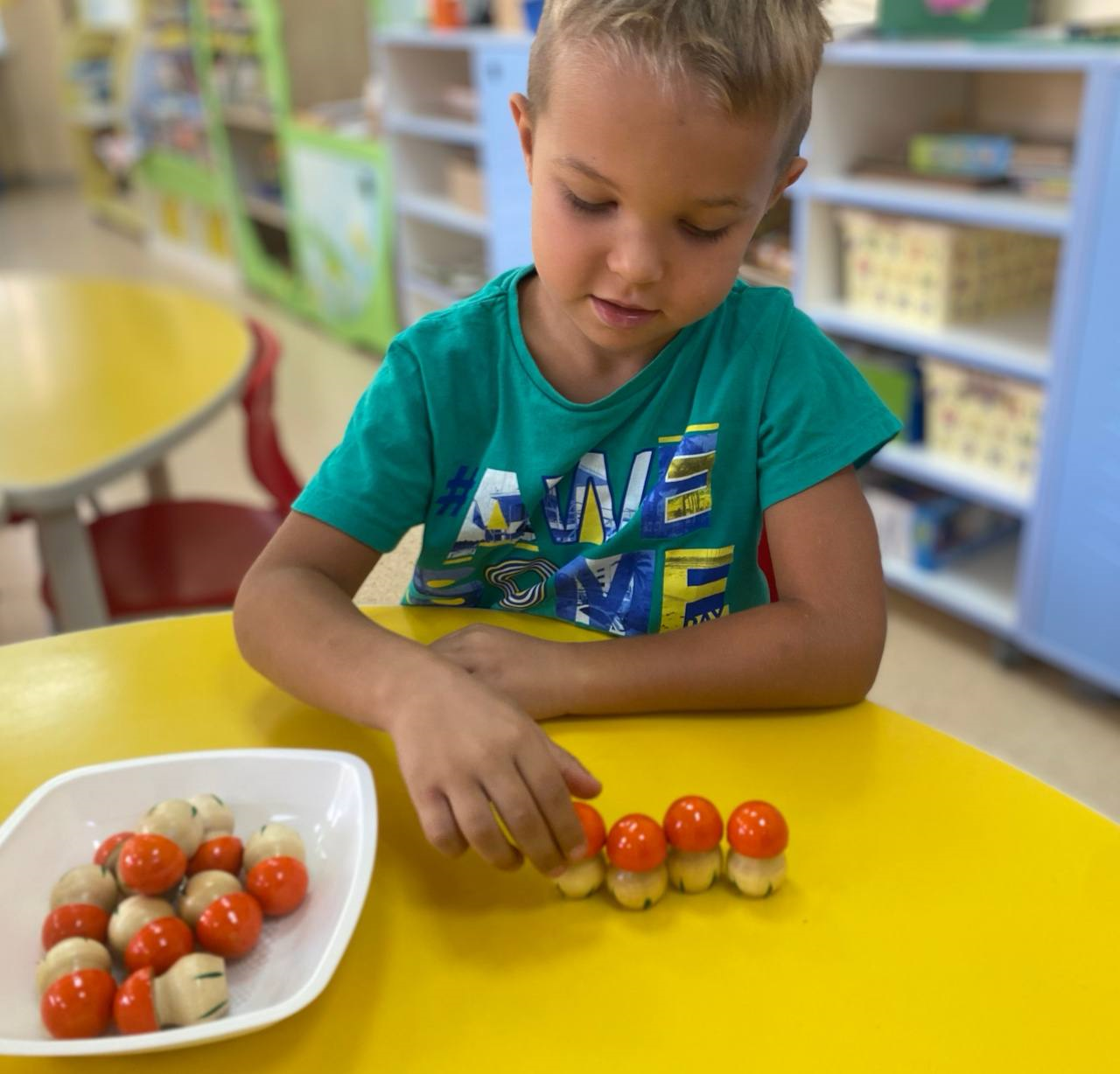 Увлекательная математика
31.03.2025-06.04.2025
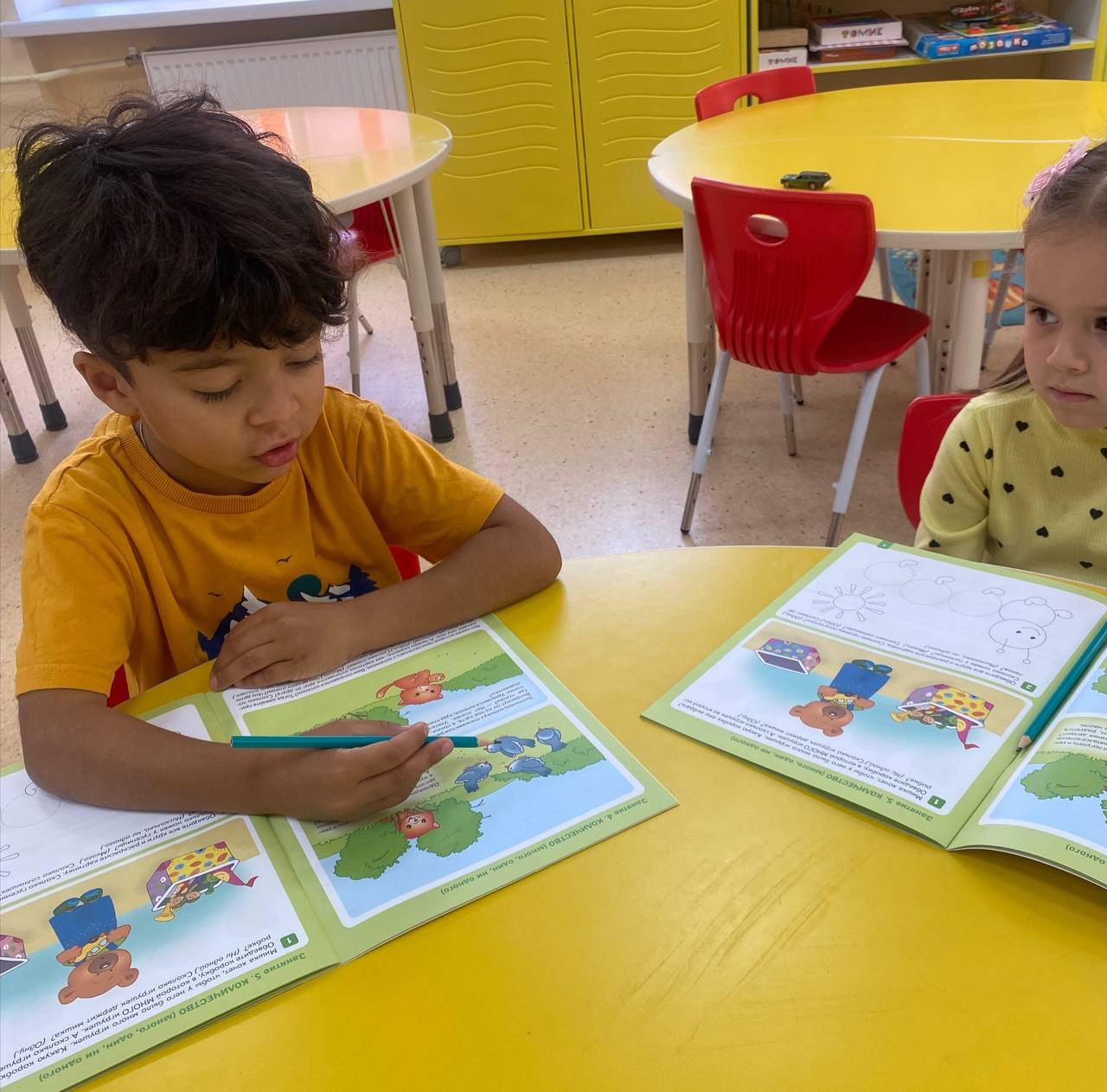 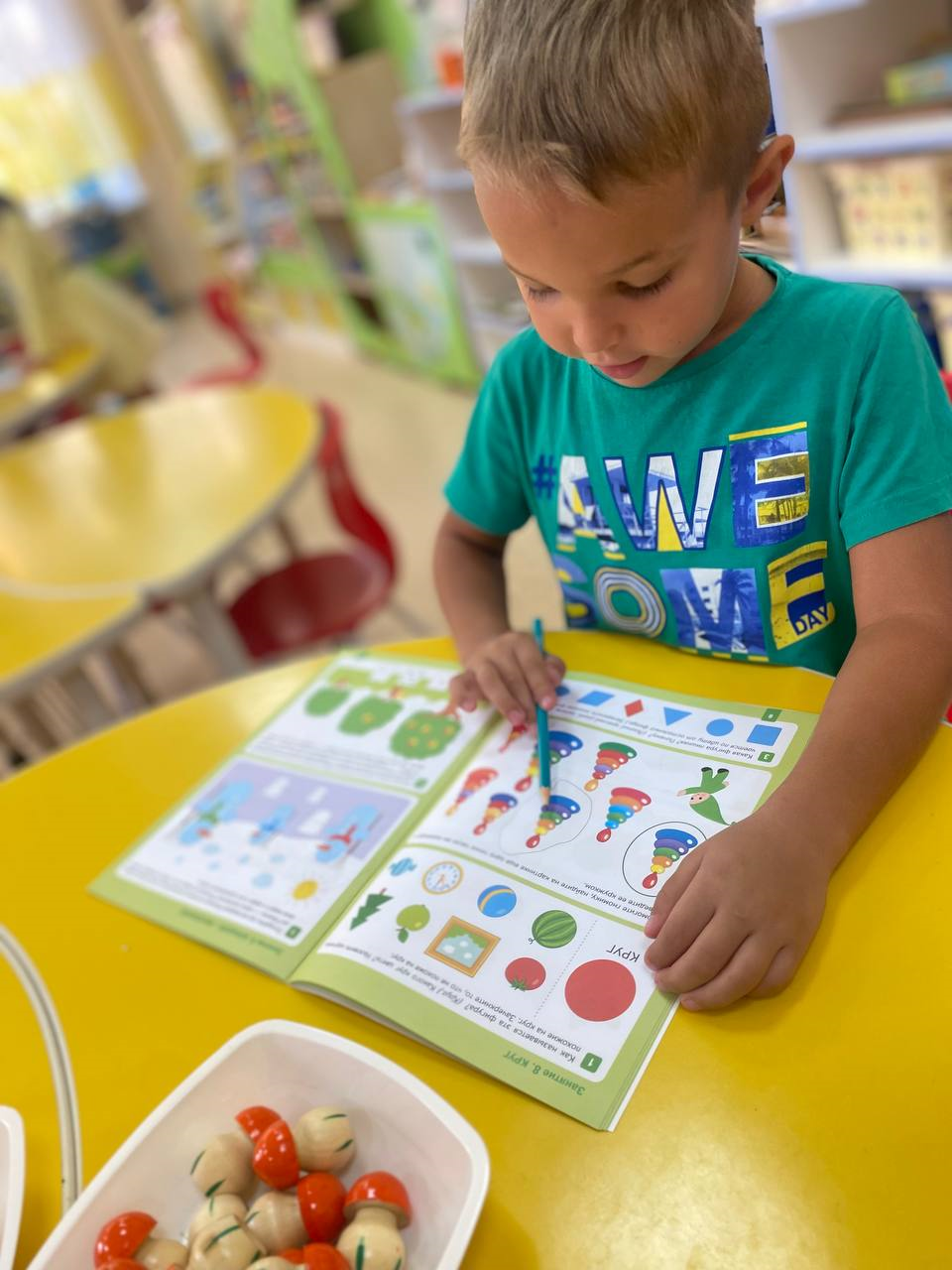 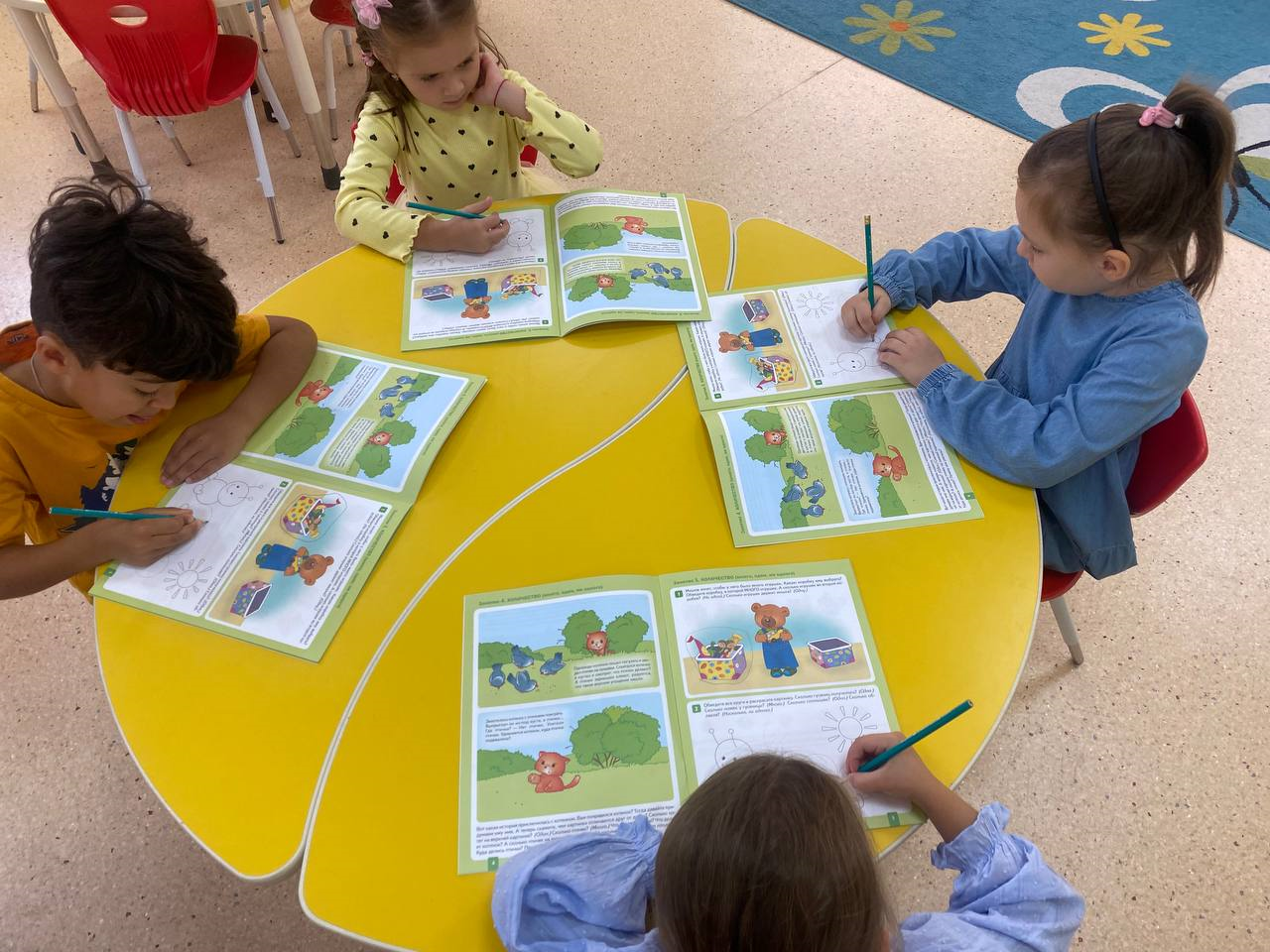 Краткий комментарий
Каникулярная неделя: находки вашего ДО 
(игры и творчество ко Дню Космонавтики)
07.04.2025-13.04.2025
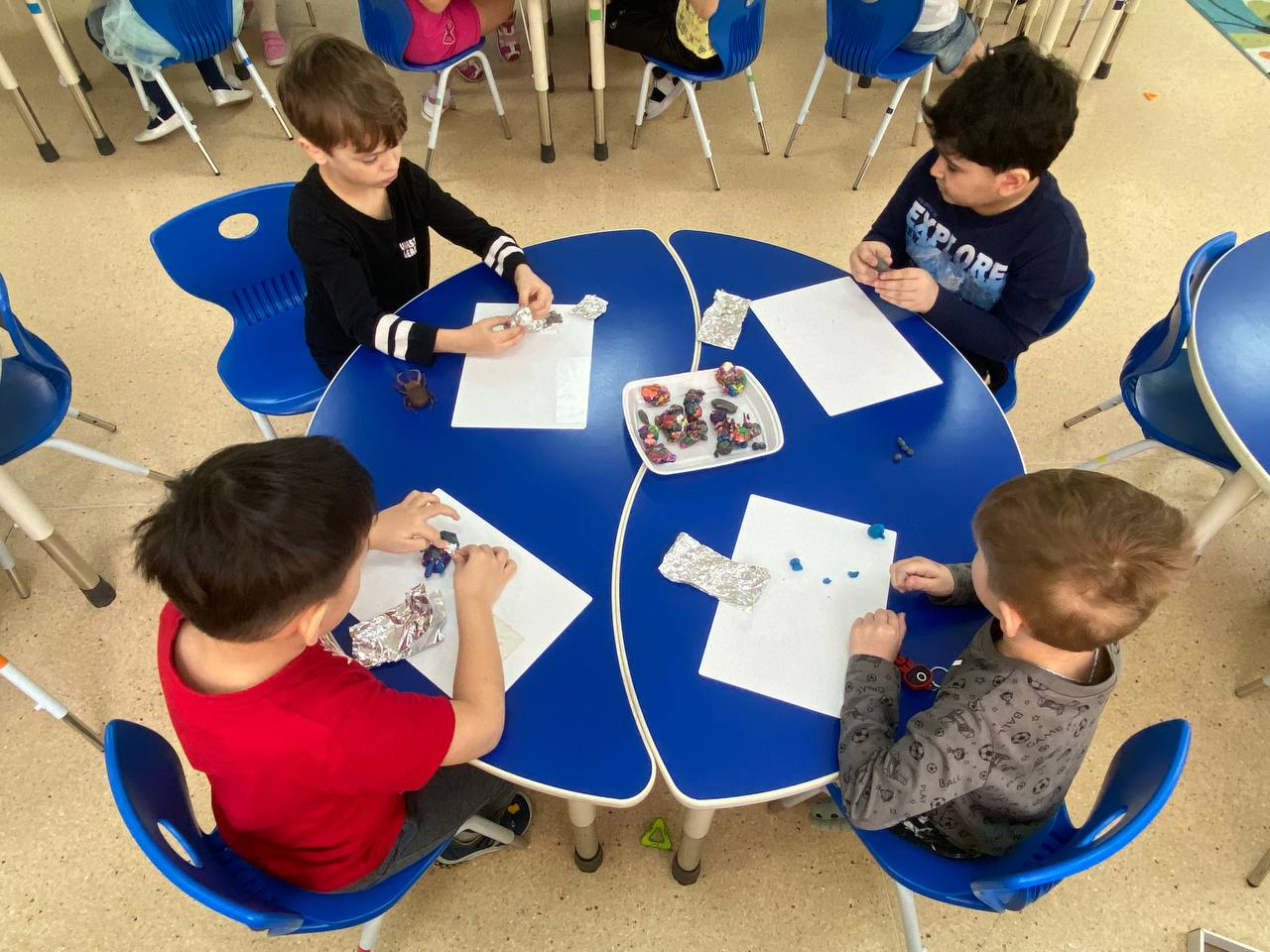 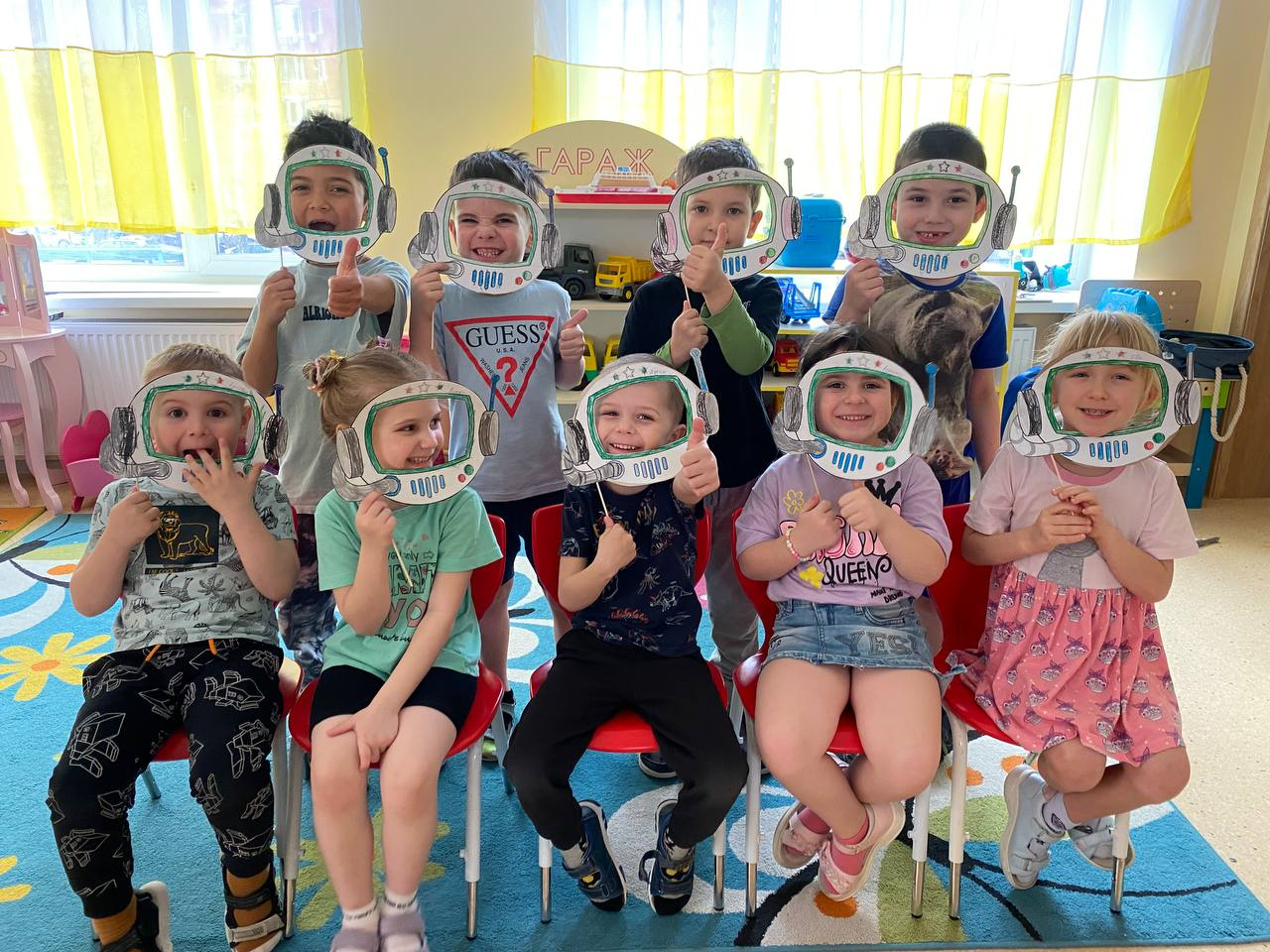 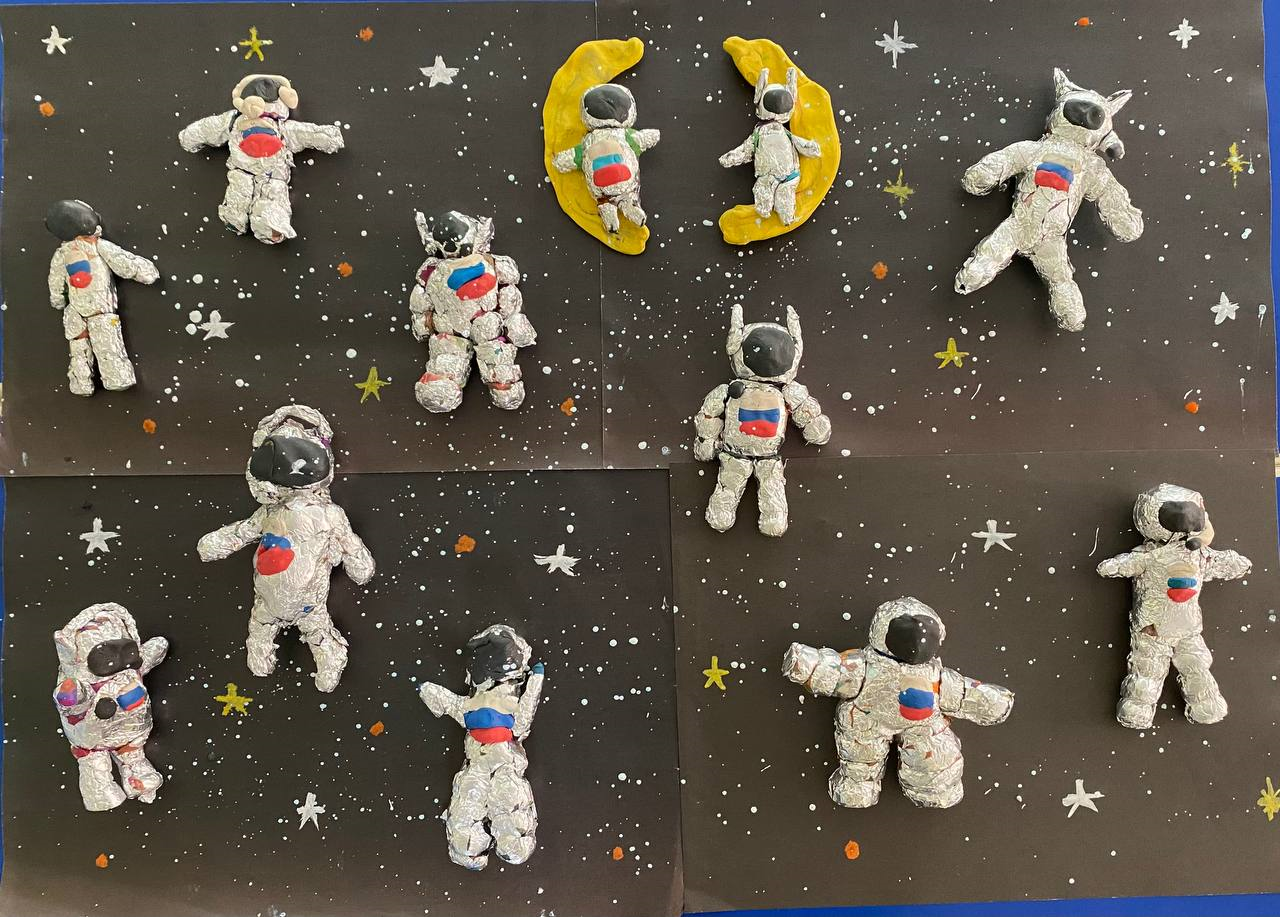 Краткий комментарий